Имущественная поддержка оказывается в виде передачи во владение и (или) в пользование муниципального имущества, на возмездной основе, на льготных условиях, в том числе: зданий, строений, сооружений, земельных участков, движимого имуществаПример предоставления имущественной поддержки самозанятая  - Людмила Скакун
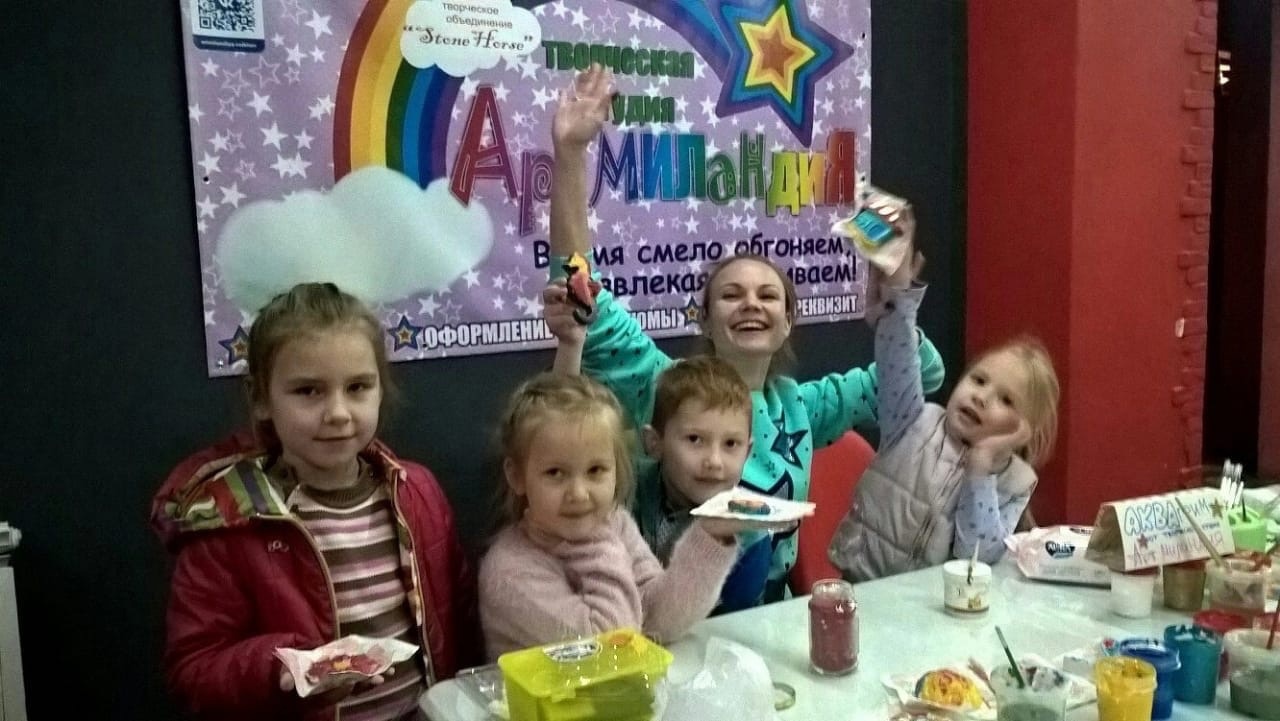 Субъекту предоставлена имущественная поддержка, договор аренды заключен 17.06.2022 года без проведения публичных процедур. 
Помещения используются для оказания услуг аниматора. 
Адрес помещения:
Ленинградская область, г. Волхов, ул. Дзержинского, д. 10,  площадь 78,1 кв.м 

Арендатору предоставлена льгота по арендной плате в размере 30%  на 1 год аренды